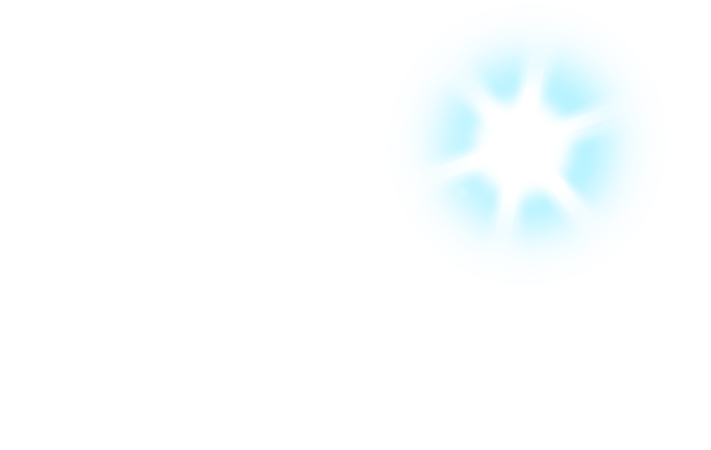 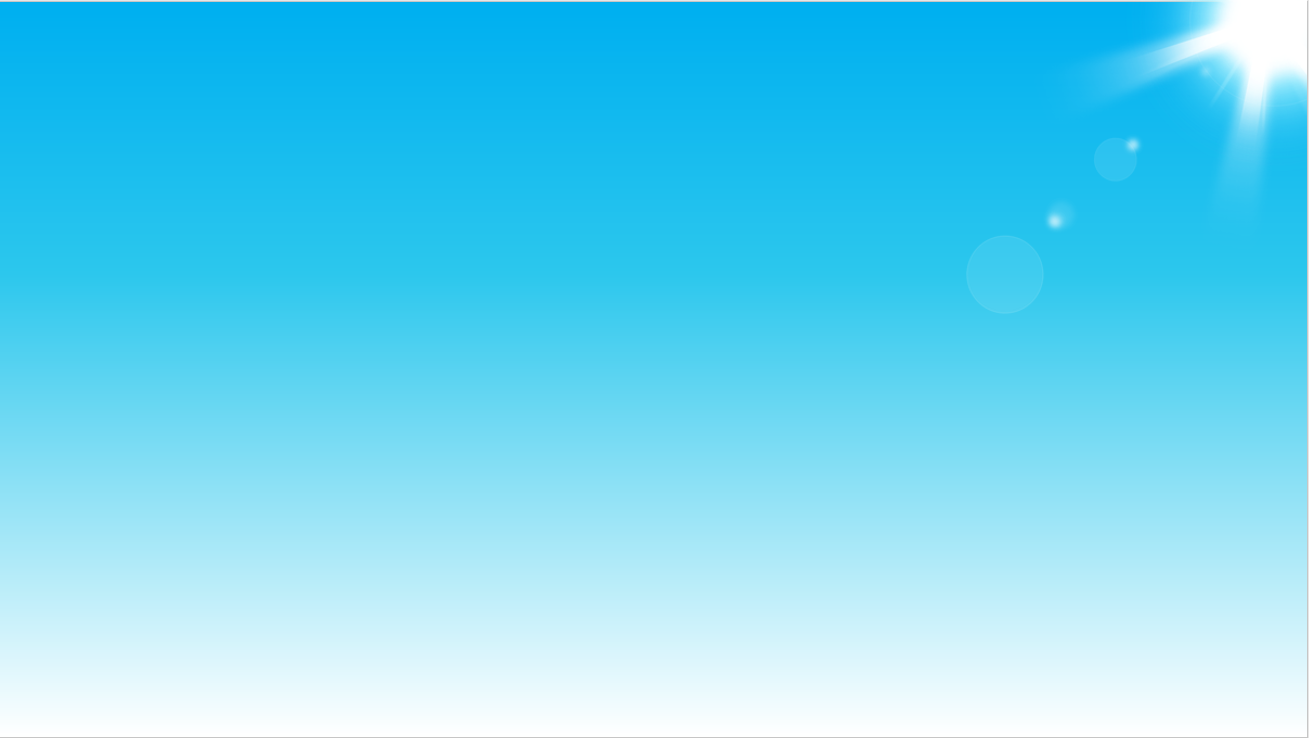 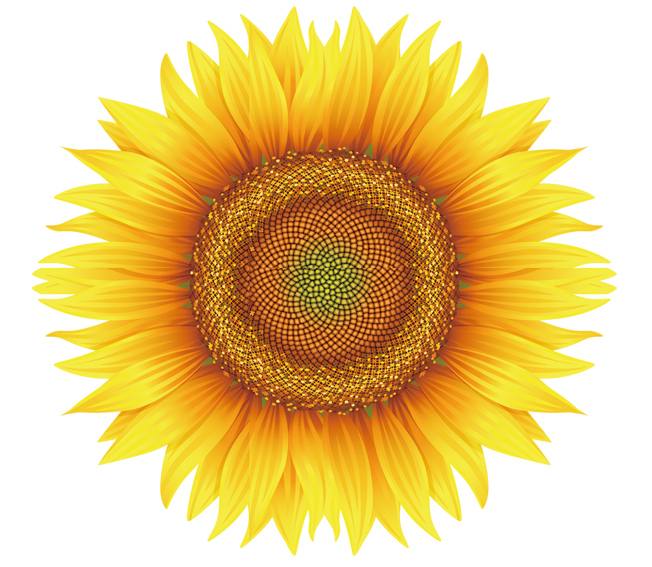 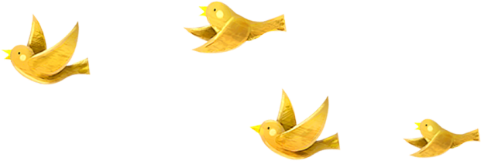 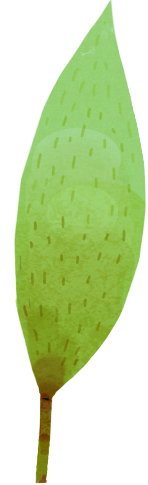 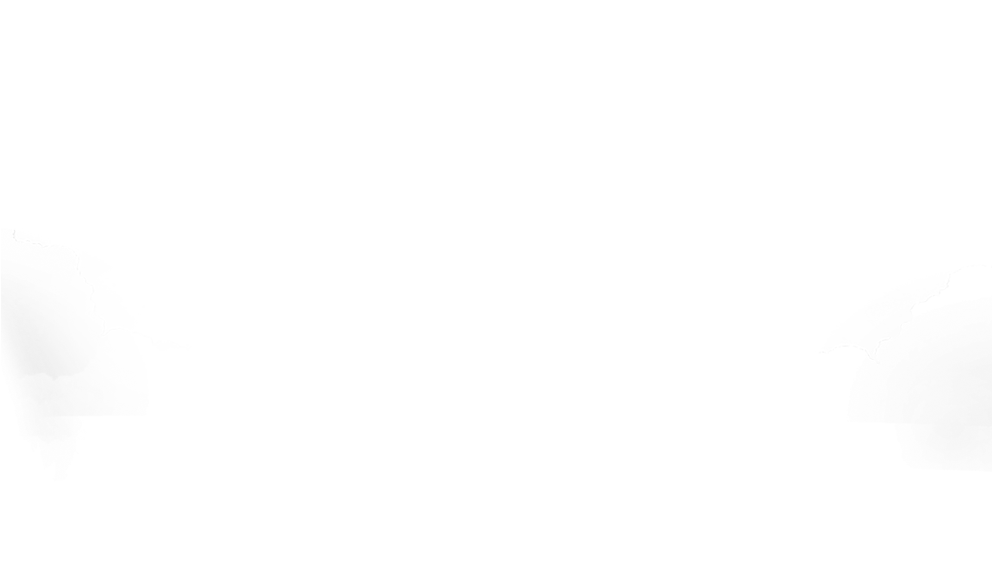 TRƯỜNG TIỂU HỌC ĐOÀN KHUÊ
ĐẠO ĐỨC 1
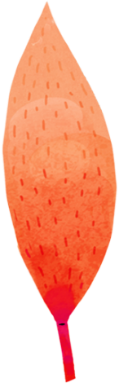 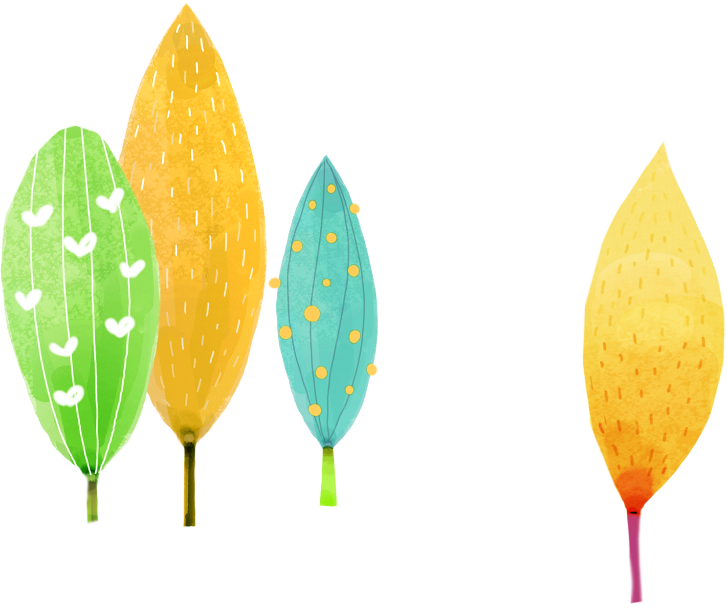 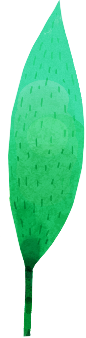 Bài 1: Em giữ sạch đôi tay
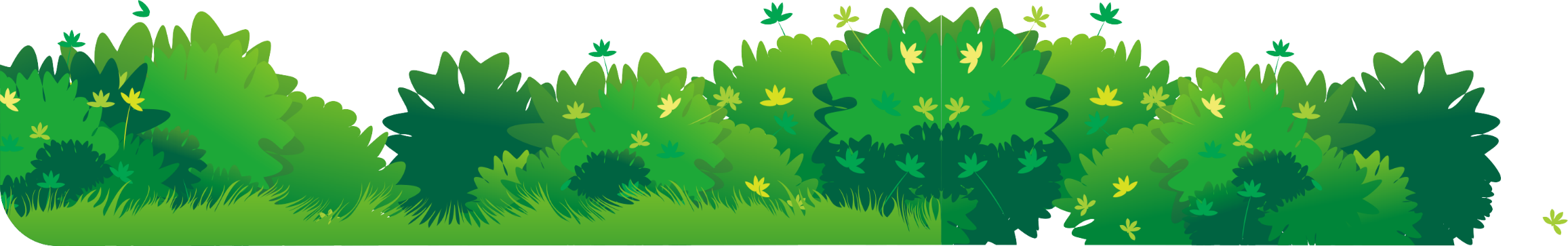 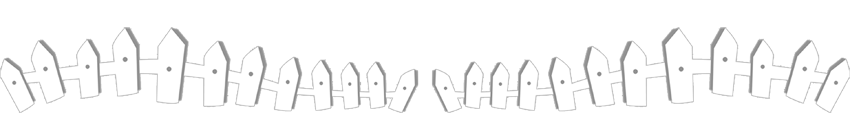 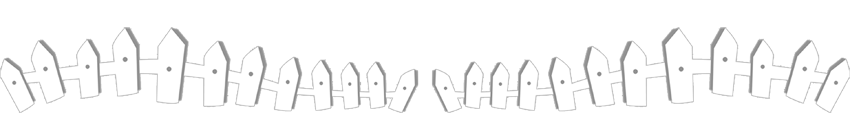 [Speaker Notes: 更多模板请关注：https://haosc.taobao.com]
KHỞI ĐỘNG
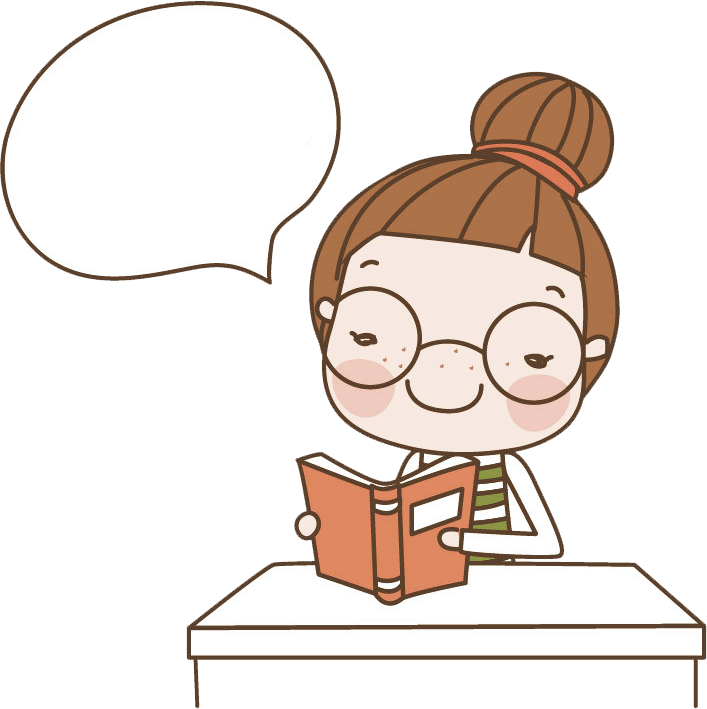 HOẠT ĐỘNG 1
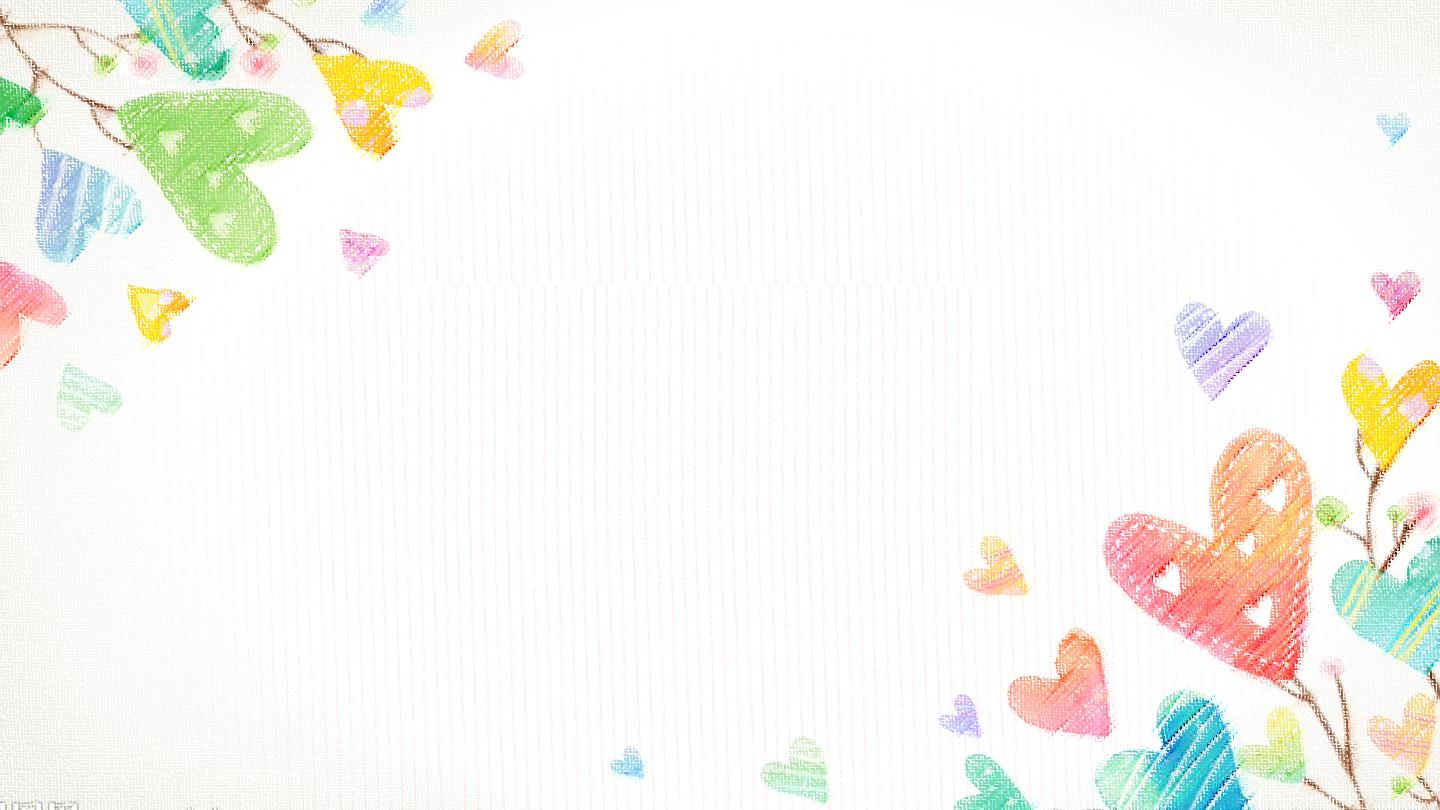 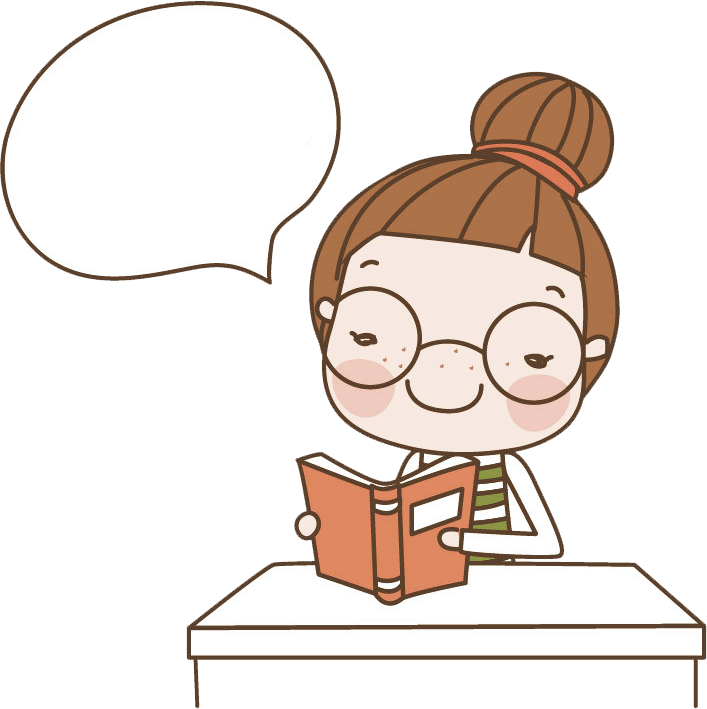 HOẠT ĐỘNG 2
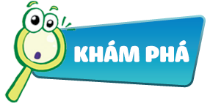 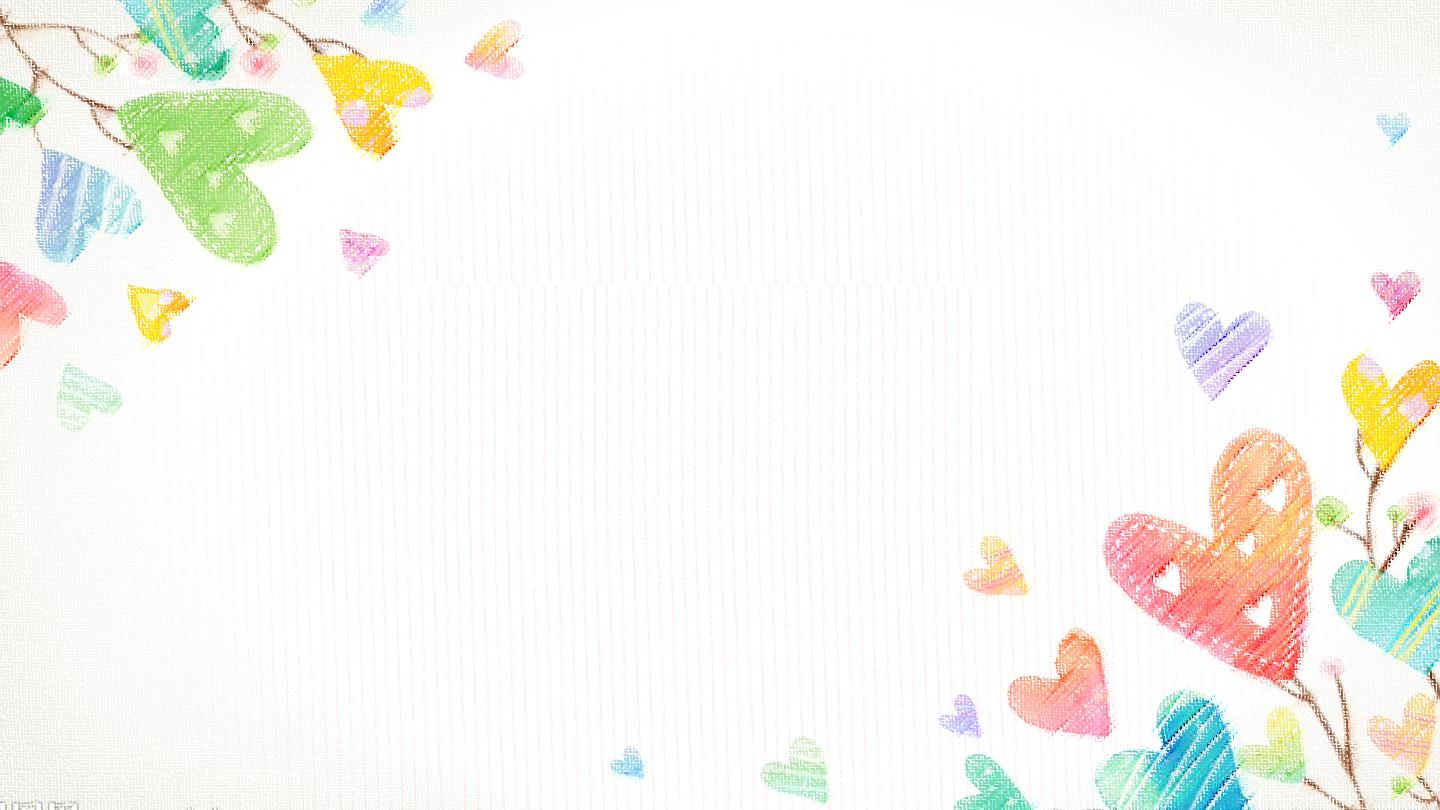 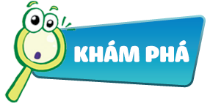 Vì sao em cần giữ sạch đôi tay? 
Nếu không giữ sạch đôi tay điều gì sẽ xảy ra?
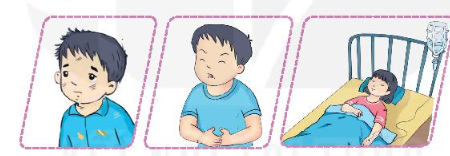 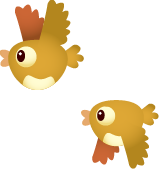 Nếu không giữ sạch đôi bàn tay, bạn sẽ dễ bị ốm
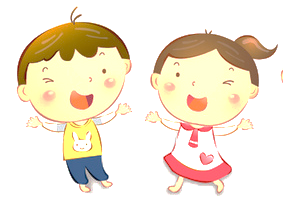 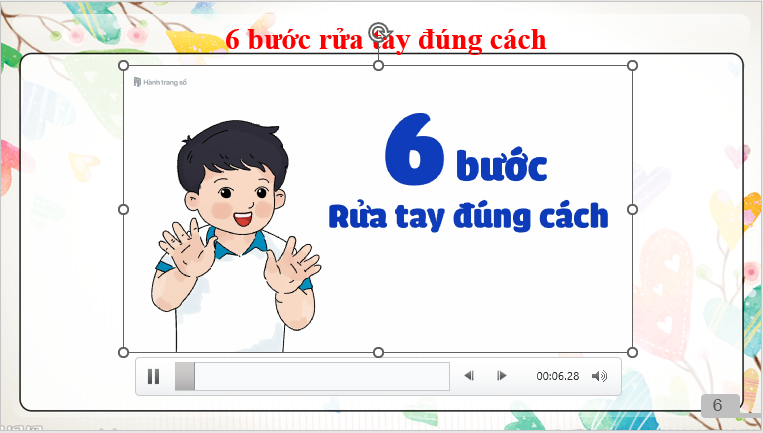 6 bước rửa tay đúng cách
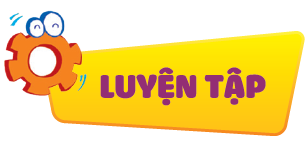 Em chọn bạn biết giữ vệ sinh đôi tay
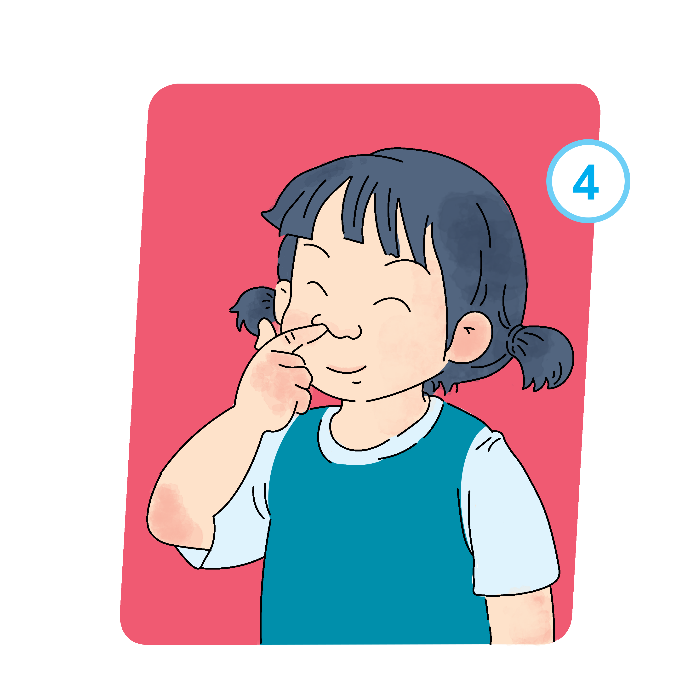 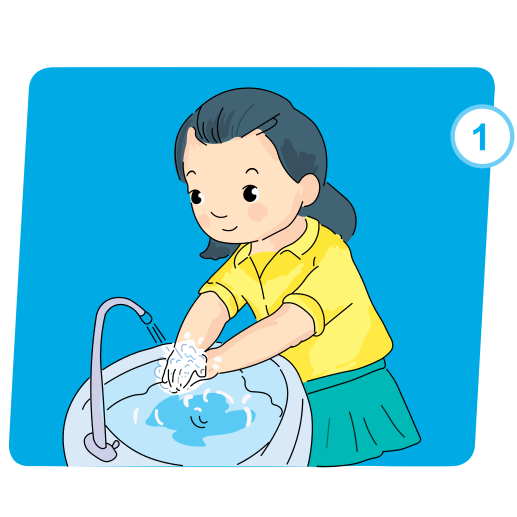 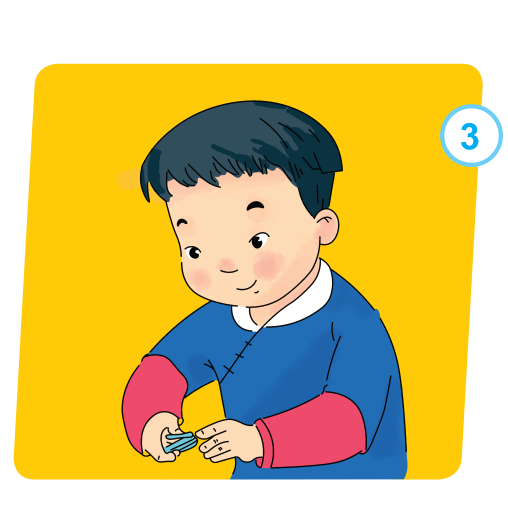 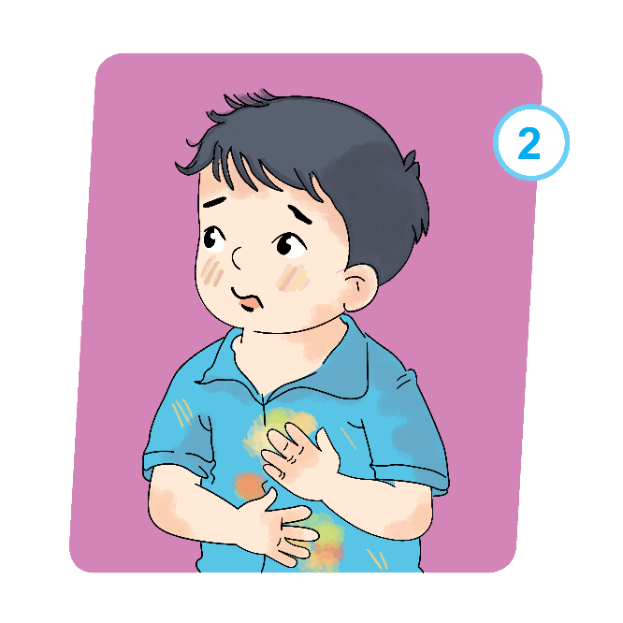 Abc
Abc
Những bạn nào dưới đây đã giữ vệ sinh đôi tay?
Abc
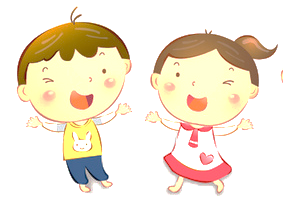 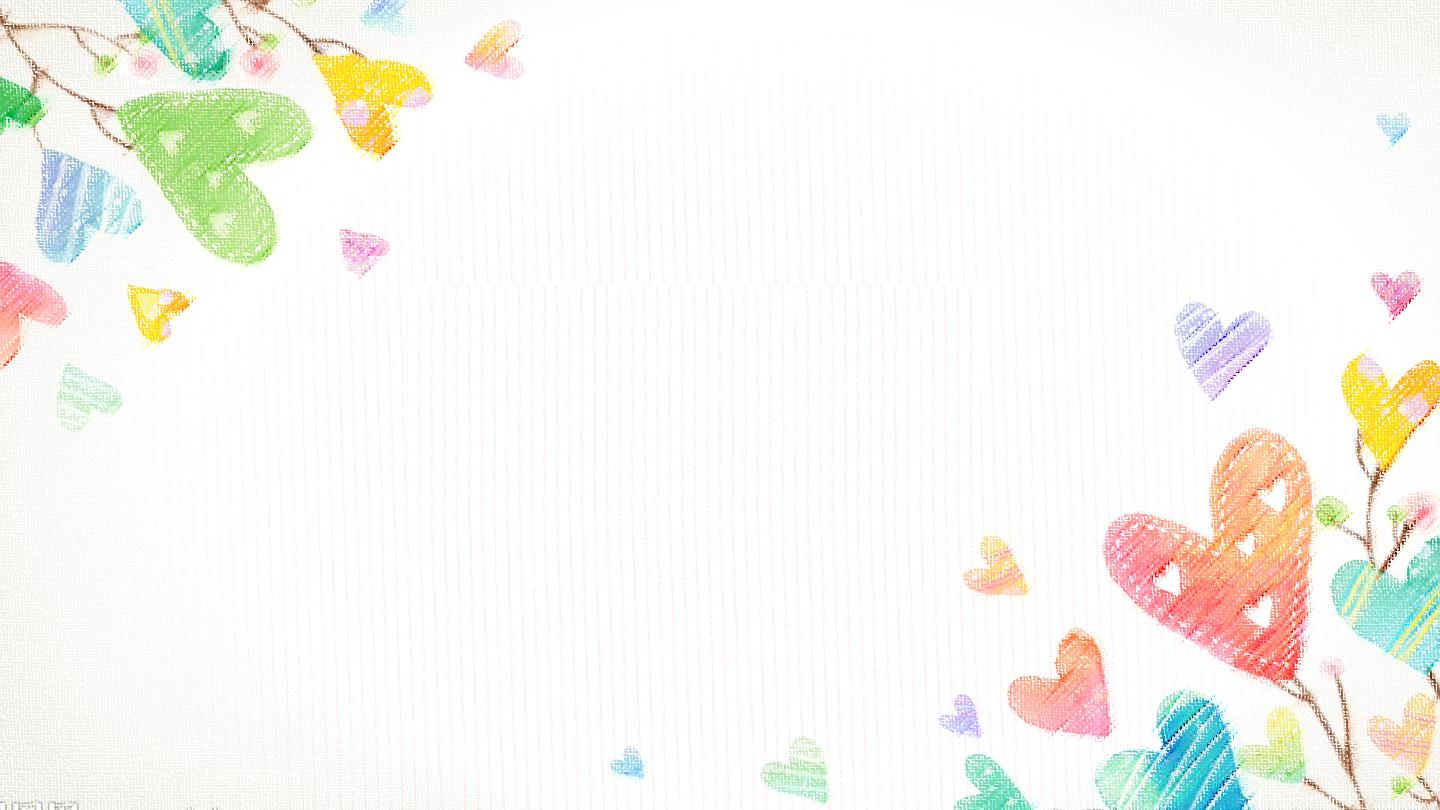 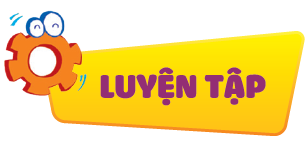 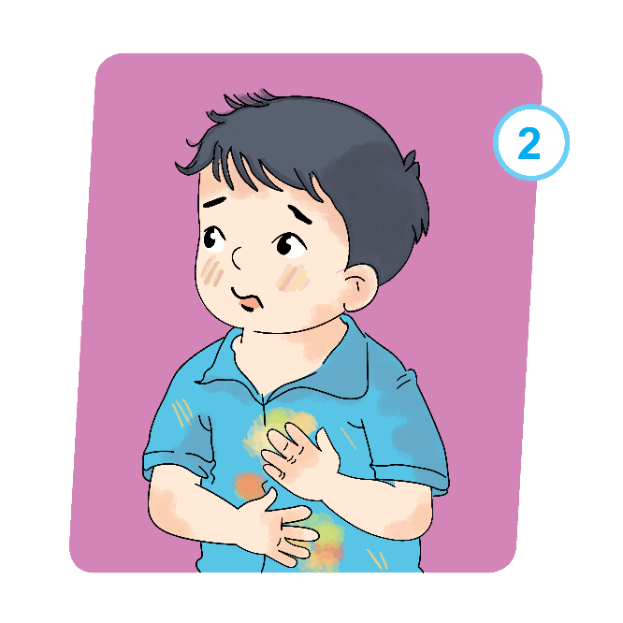 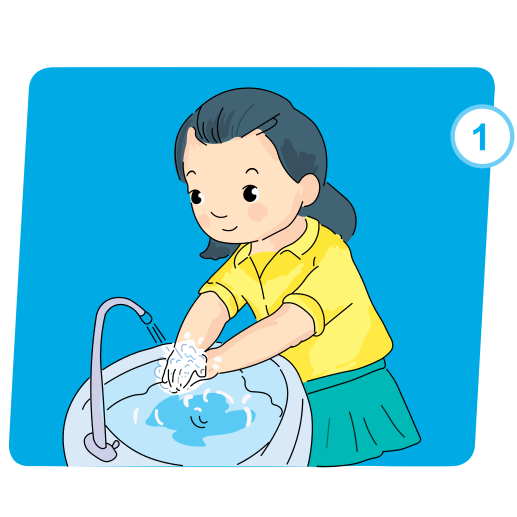 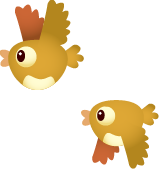 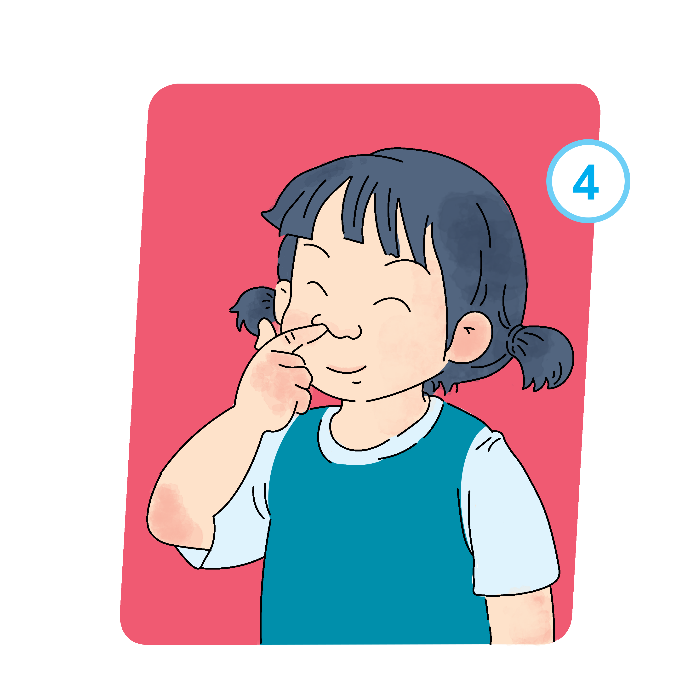 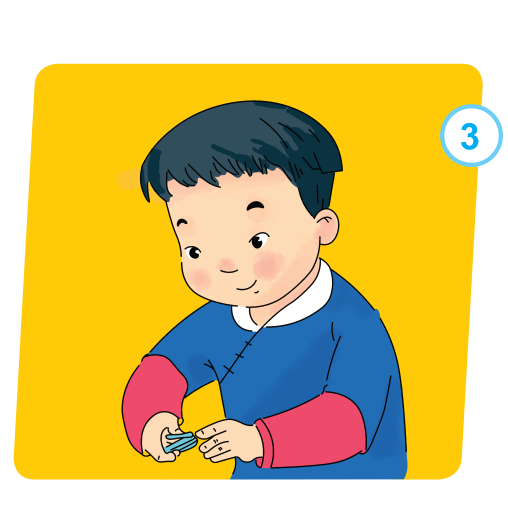 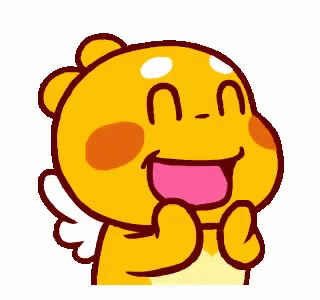 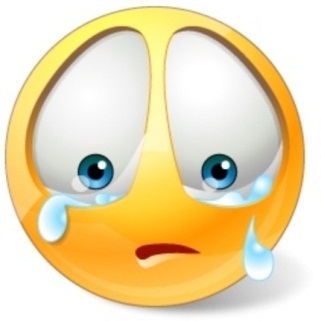 Em chọn hoạt động nên làm để giữ vệ sinh đôi tay
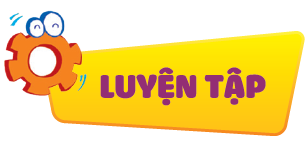 Hành động nào nên làm để giữ sạch đôi tay?
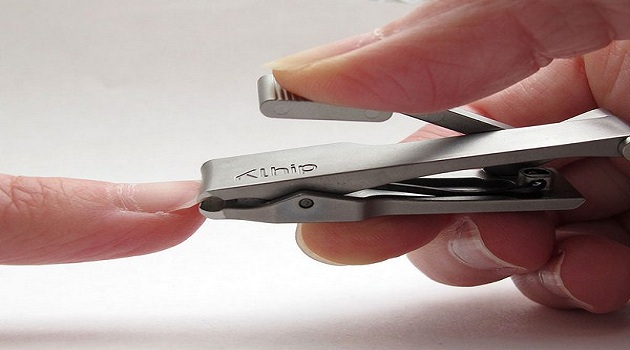 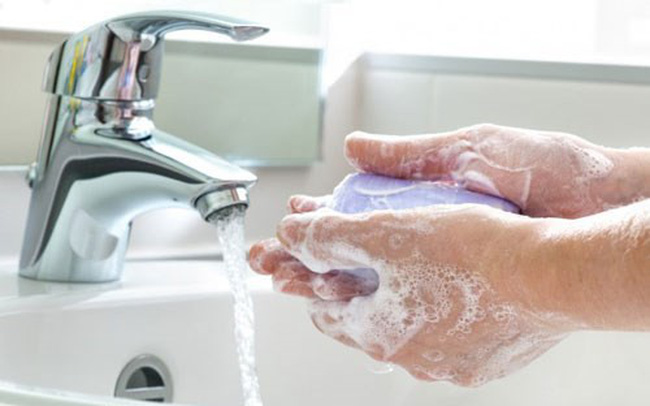 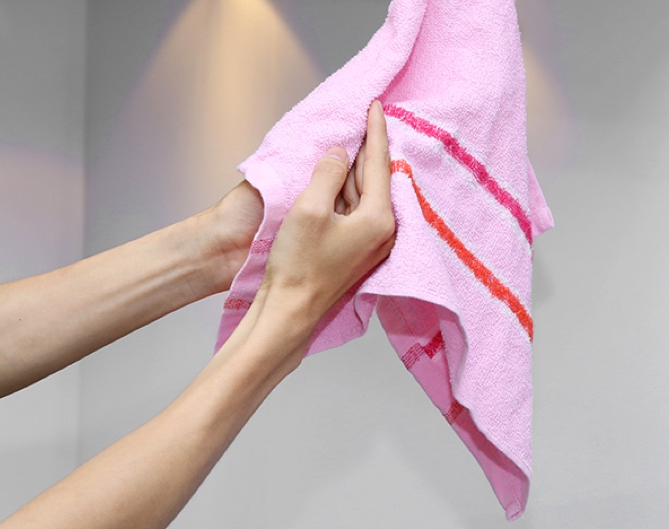 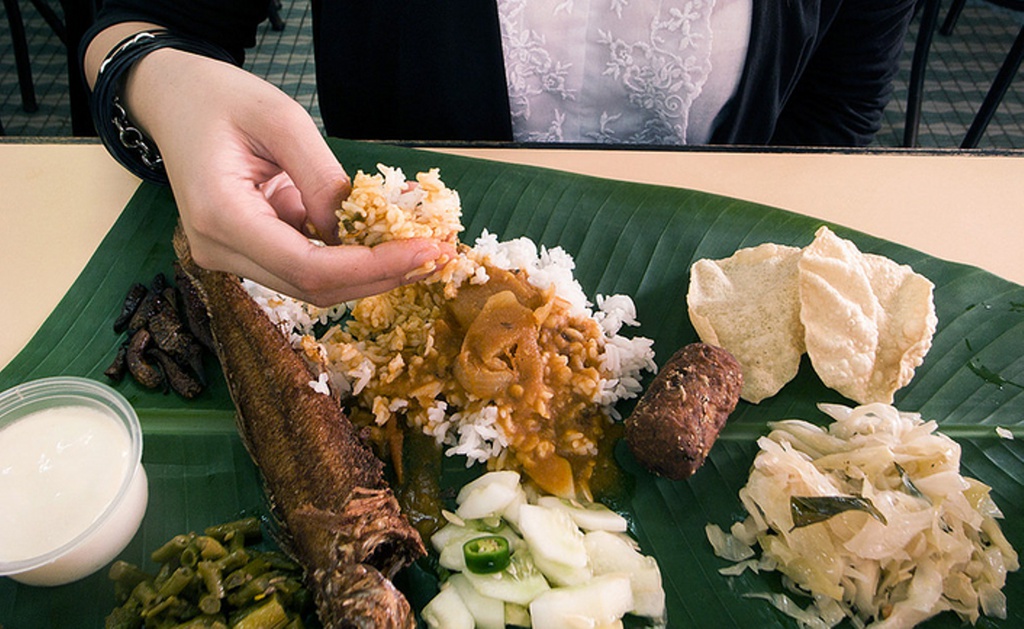 1
2
3
4
Đưa ra lời khuyên cho bạn
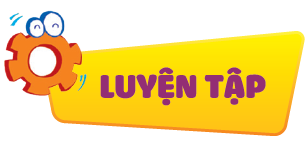 Em sẽ khuyên bạn điều gì?
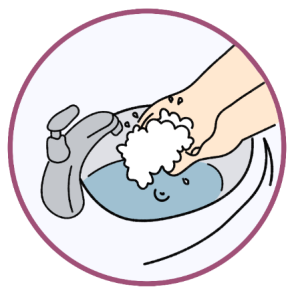 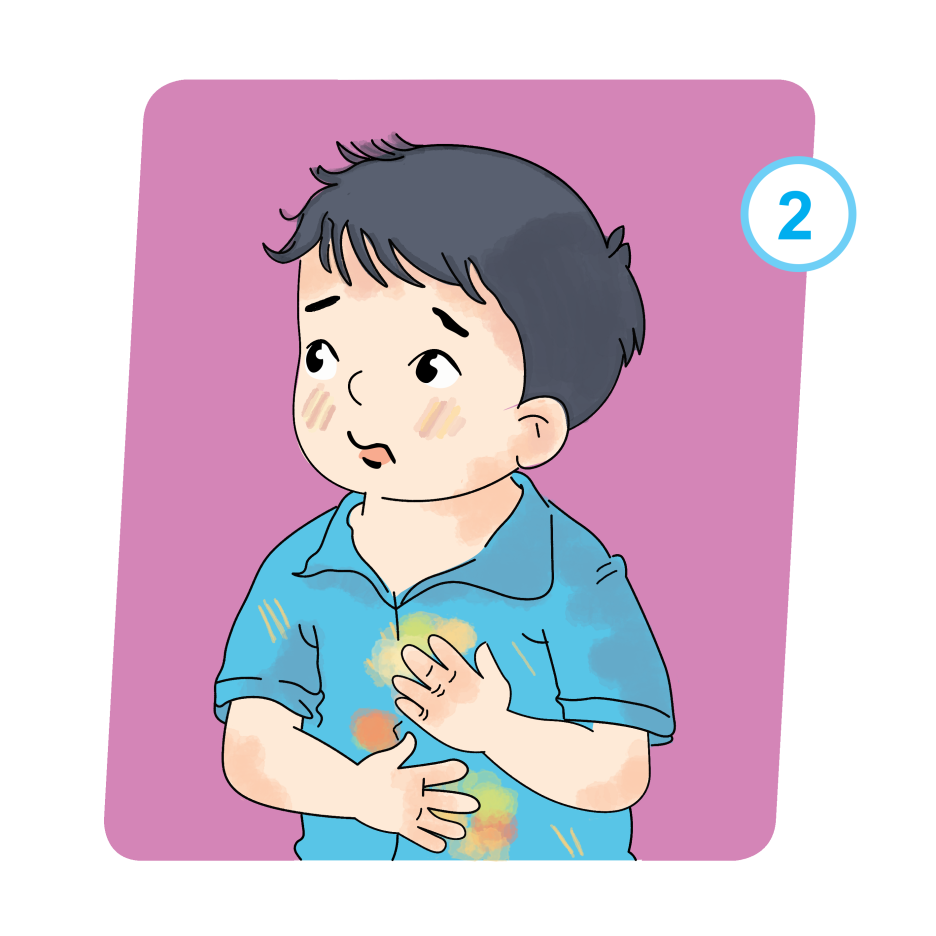 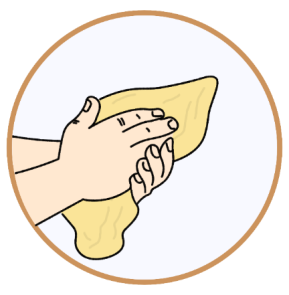 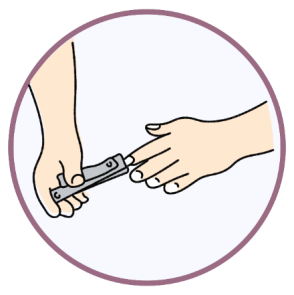 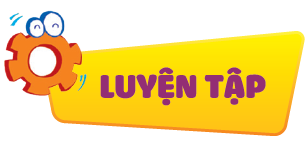 Em sẽ khuyên bạn điều gì?
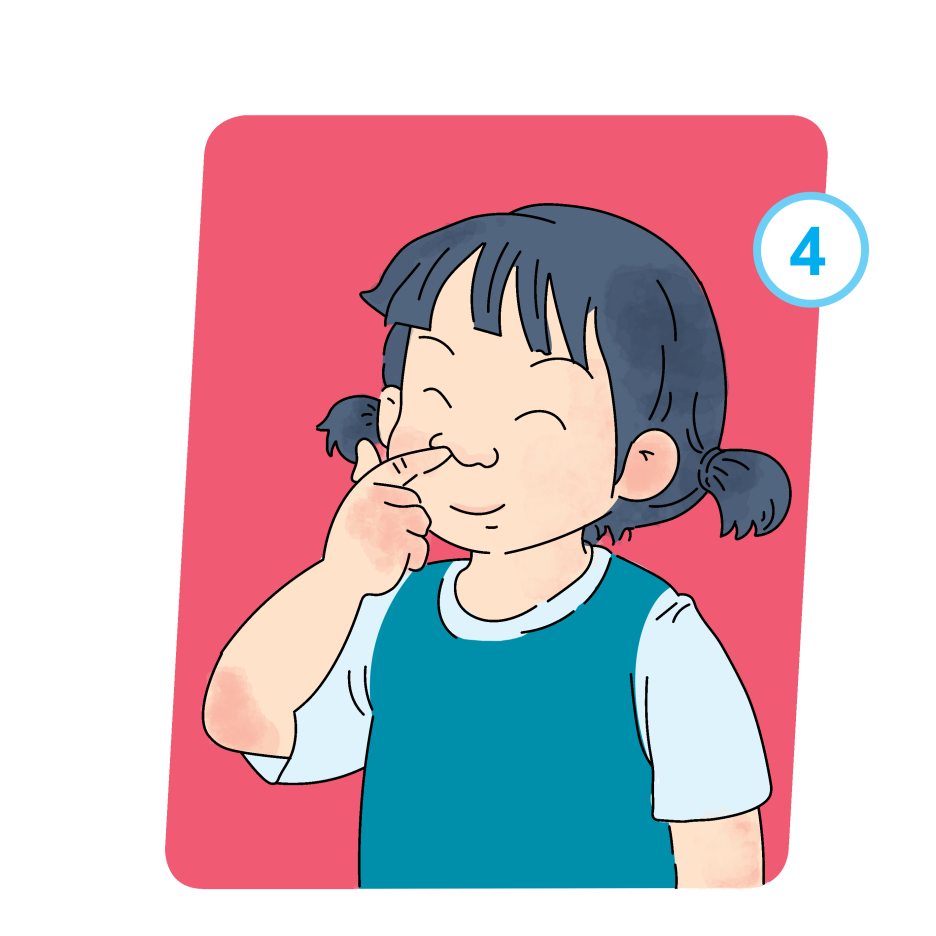 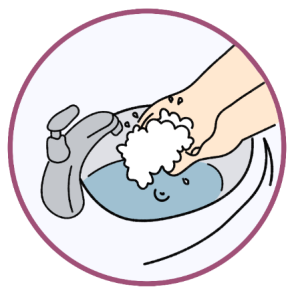 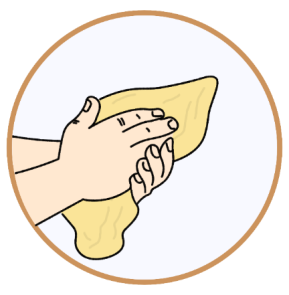 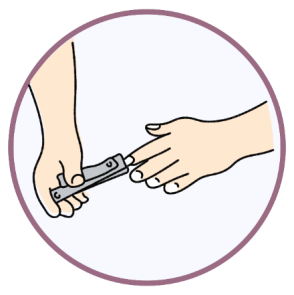 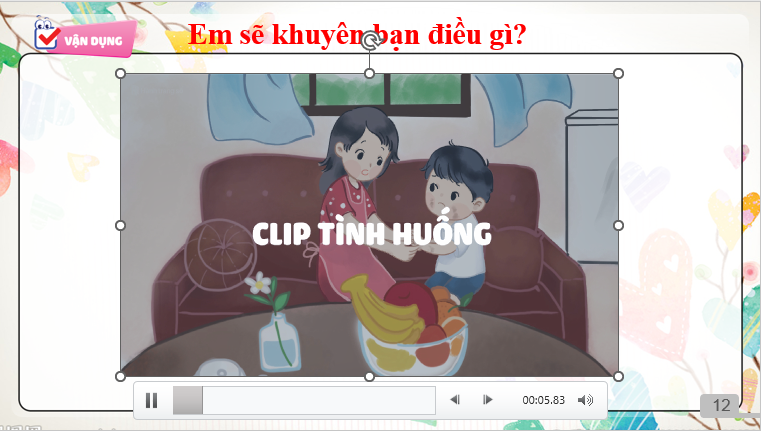 Em sẽ khuyên bạn điều gì?
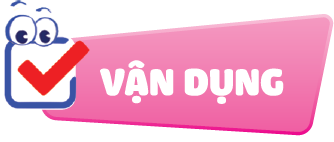 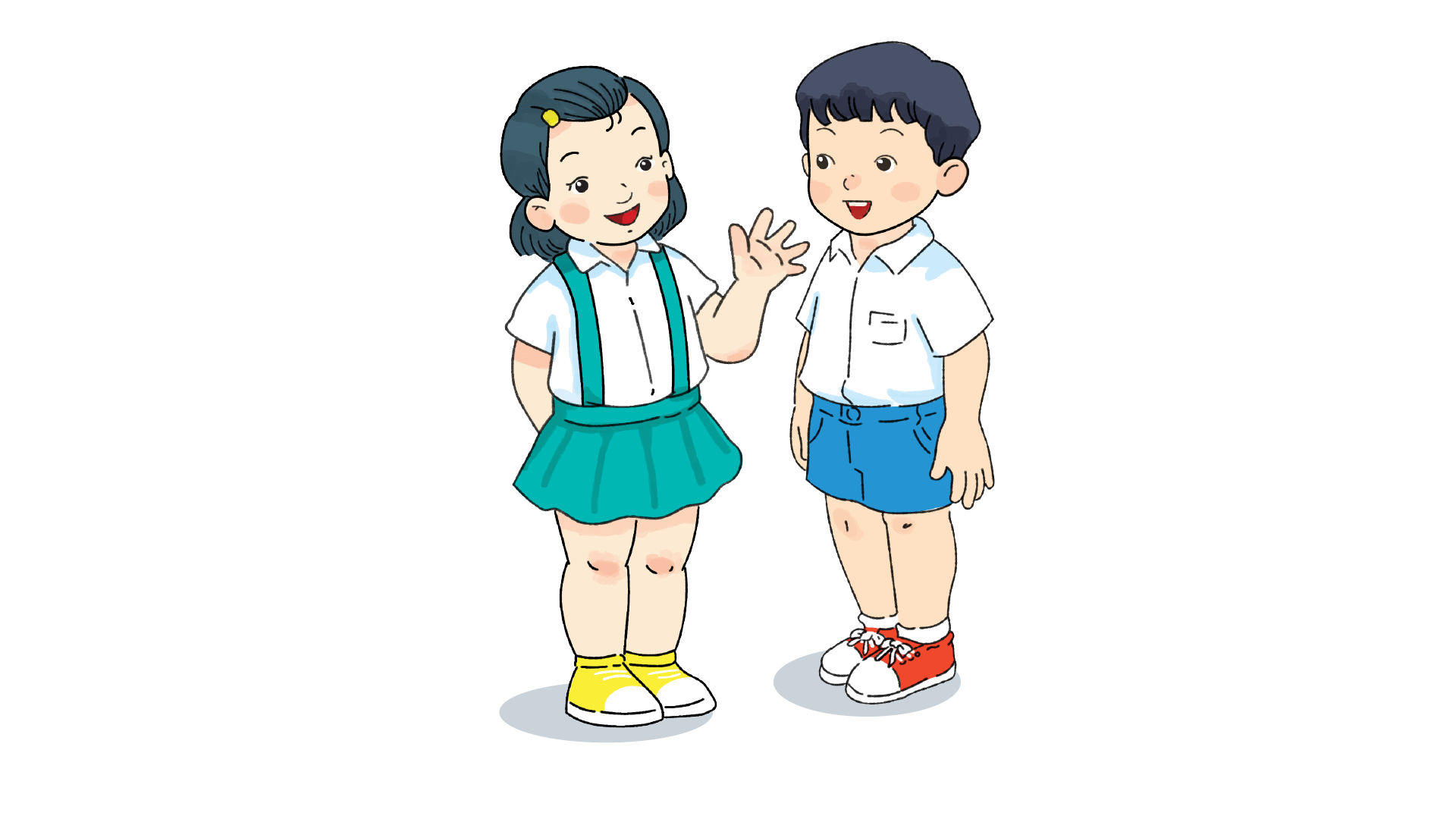 Như búp tay nhỏ
Đôi bàn tay xinh
Chăm rửa sạch sẽ
Tay thơm, trắng tinh
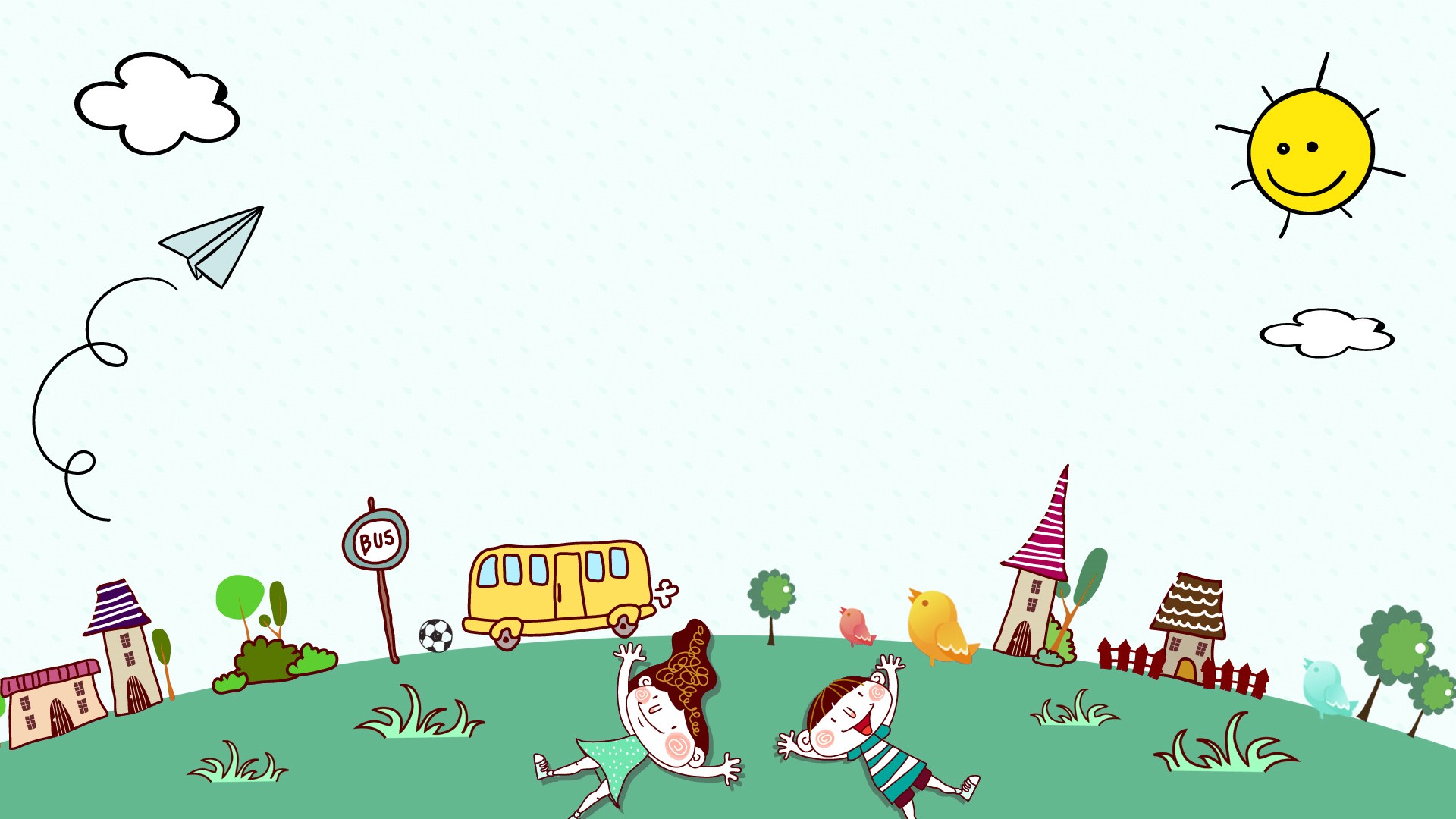 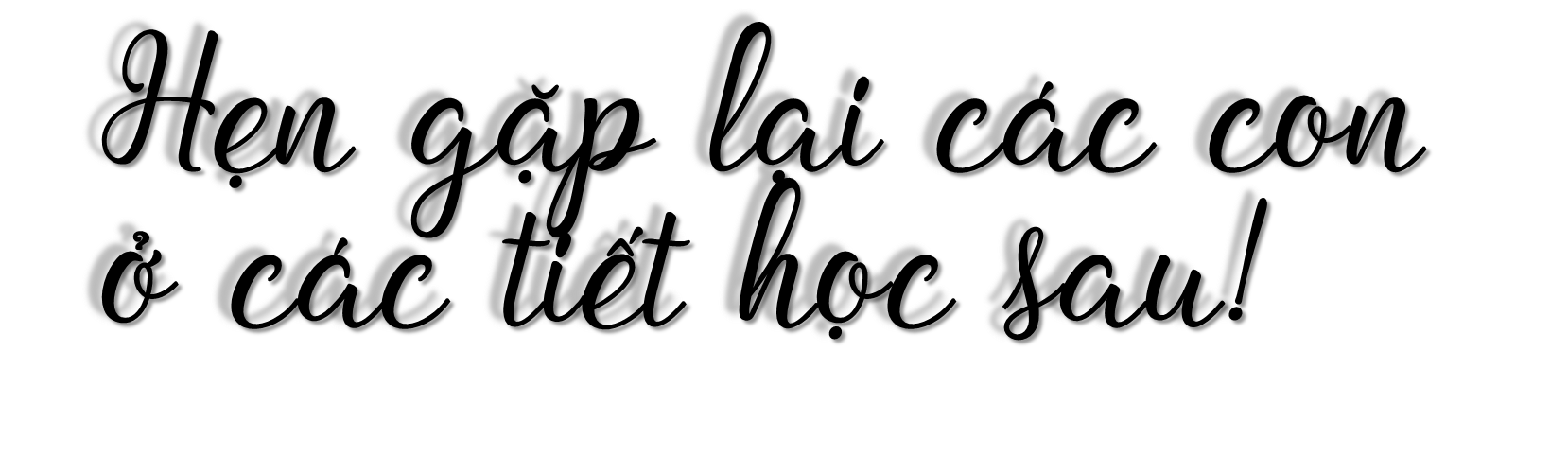